Пасха-светлый праздник!
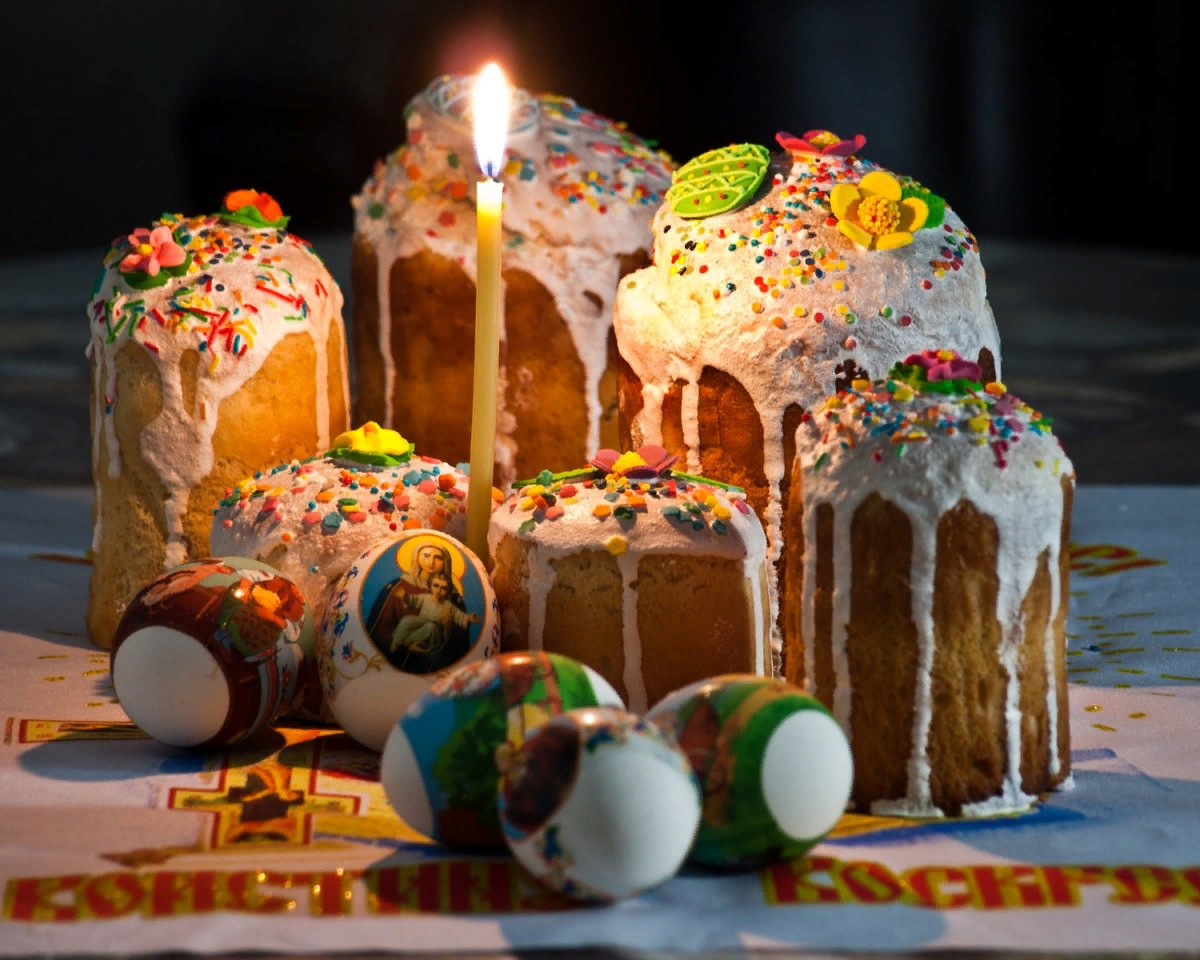 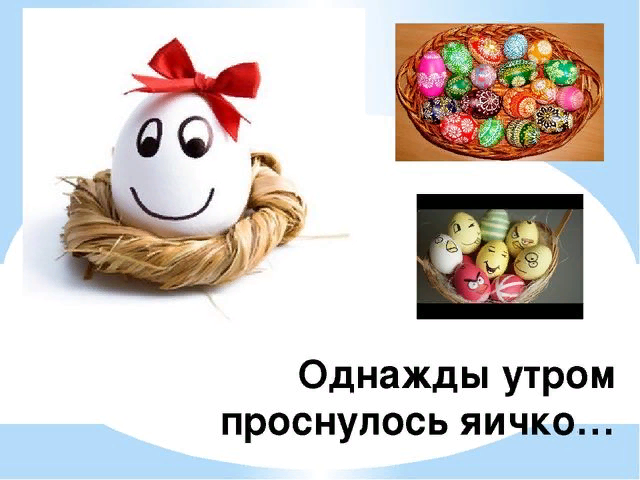 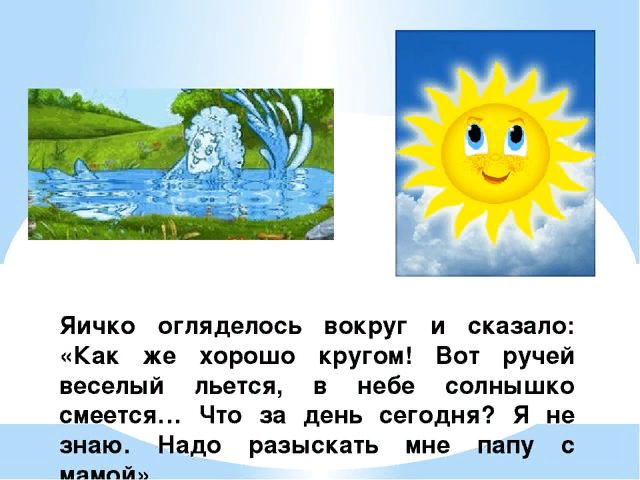 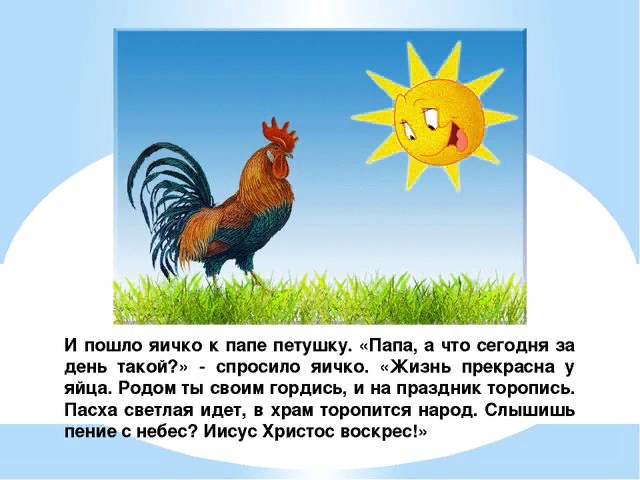 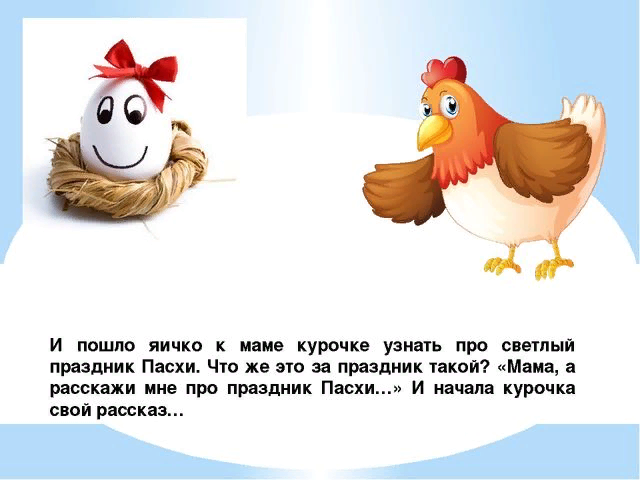 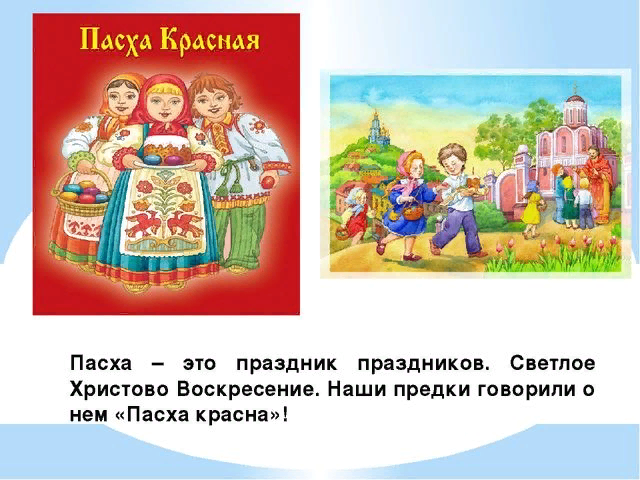 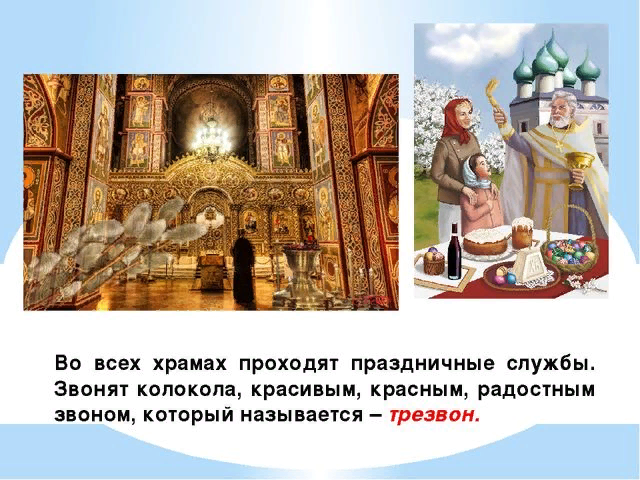 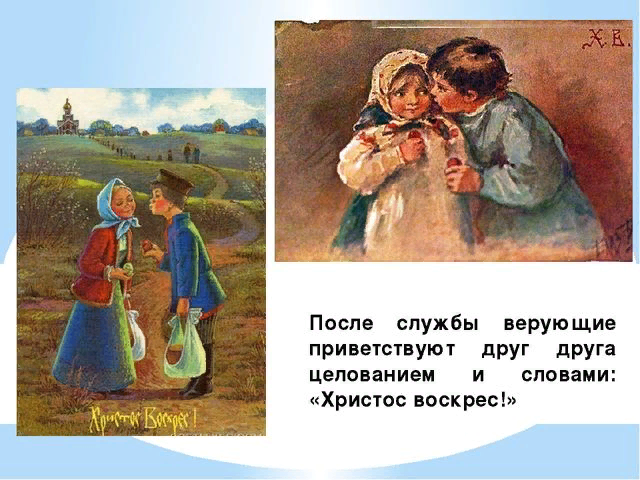 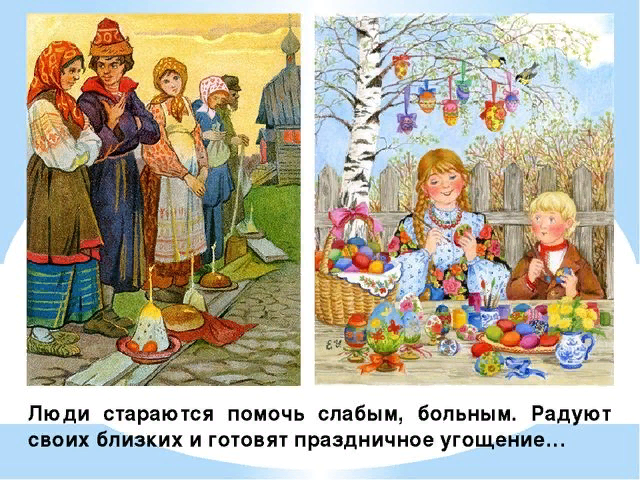 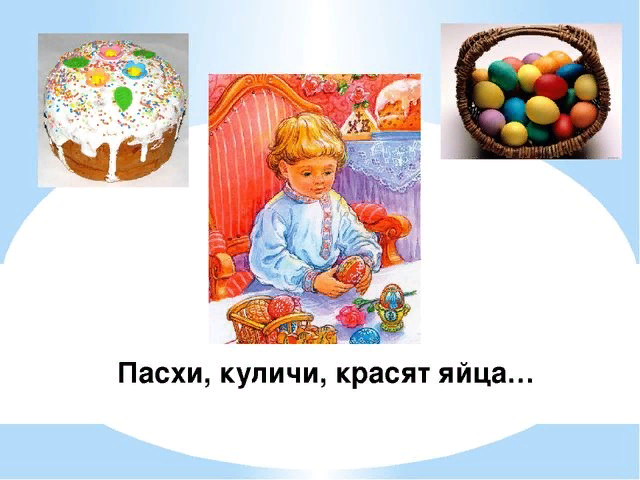 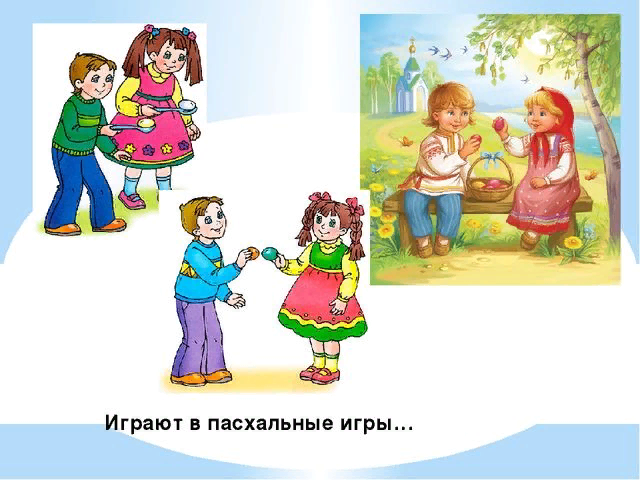 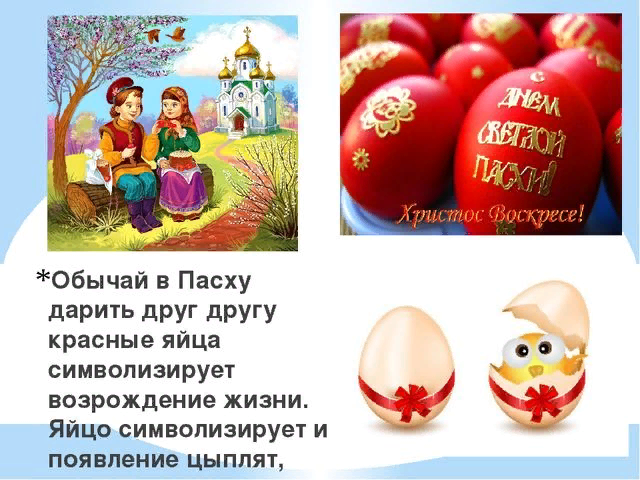 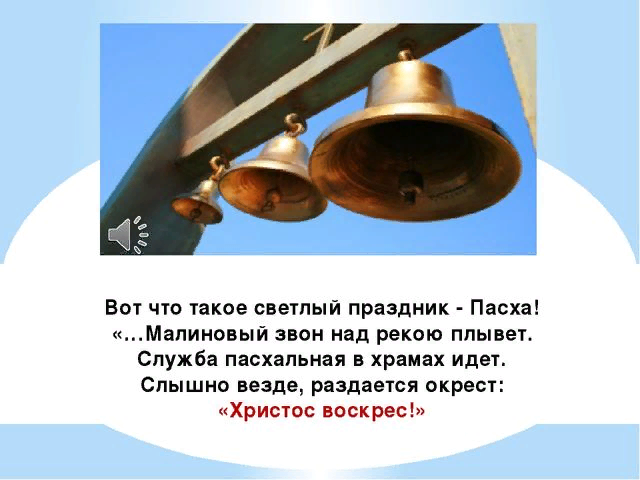 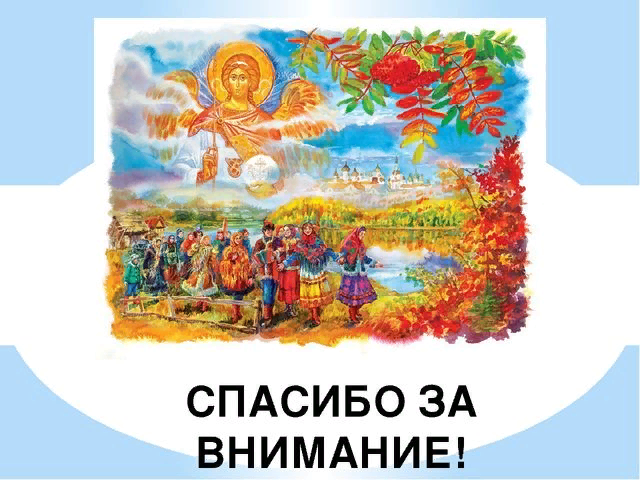